Fraud and scams
Fraud and scams
A scam is when someone tries to take your money by:
pretending to help you 
offering you something which they are not going to give you
getting information that will help them to take your money

Specific scams target international students

We can all be vulnerable to scams

Stop and think before you share information or pay money
Fraud, phishing and scams
Visa scams
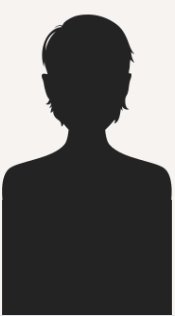 “A fraudster told me there was a serious problem with my visa and that I was at risk of being deported. They appeared to be genuine and convincing, and gave a false name and return phone number. They told me to send money as soon as possible using MoneyGram to stop any further action.”
Student Visa Advice
Impersonation scams
“The police called me to say my ID had been used to commit crimes and that I needed to pay legal fees to the courts to get help and assist with their investigation. They had a lot of information about me and told me that I shouldn’t tell anyone I knew as they may have been involved in the crime."


“My bank called me saying that I had been the victim of fraud and I needed to move my money to a new account urgently to keep my money safe”
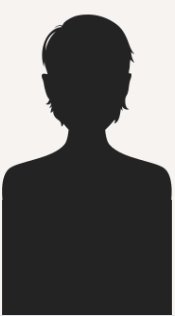 Who calls me
Accommodation scams
"A fake profile reached out to a student with an accommodation offer.  
  
This person introduced the student to a “landlord” who provided ID to identify themselves and offered private accommodation. 

The student paid a deposit for the accommodation. After realising something wasn't right, the student asked for their money back. They were told they had to pay a fee to get the money back."
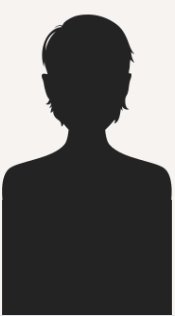 Your Accomodation
Tuition fee scams
Beware of people contacting you by social media including WeChat, in English or another language, offering to make tuition fee payments to the University on your behalf for a reduced amount or better exchange rate. 

They may tell you this is how most international students pay their fees. 

Always use the official University payment process.
How to pay
Too good to be true
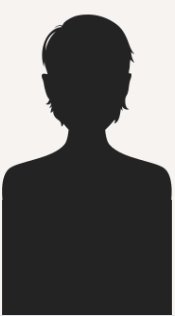 "An individual approached me on WeChat claiming she had surplus Great British Pounds she wanted to exchange. I transferred  4,500 Chinese Yuan to her Chinese bank account. In return, she provided me with a screenshot of a transfer from her UK bank account. However, I did not receive any funds."
Stop and check
Stop and think before you pay money or share information

It's ok to reject, refuse or ignore requests, even if they say its urgent

Only criminals will try to rush you or stop you from seeking advice
STOP
CHECK
Contact the Harassment and Misconduct team 

Ask Student Visa Advice

Contact the police (dial 101) or Action Fraud 


​
If you think you've been scammed
Contact your bank straight away

Police 

University IT Service Desk team

Harassment and Misconduct Team

Action Fraud
Fraud and scams: resources
Fraud, phishing and scams

Scam quiz 1

Scam quiz 2
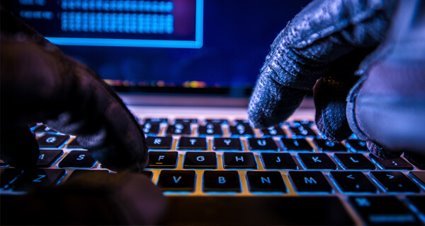 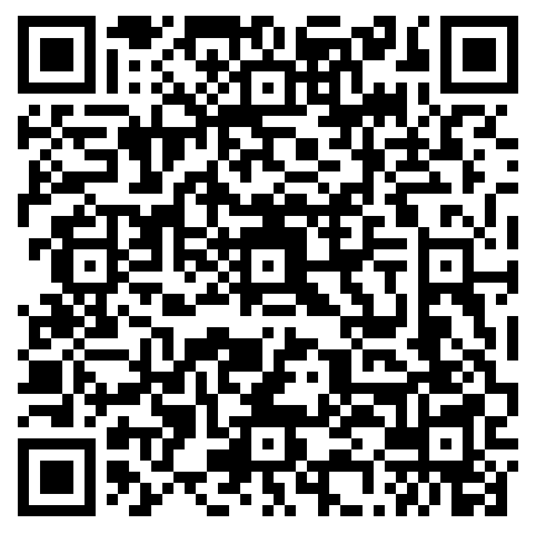 Fraud, phishing and scams
Managing your money
TV licence
In the UK, you need to pay for a TV Licence to:​​a) watch or record live TV programmes on any channel (including non-UK satellite channels)b) download or watch BBC programmes on iPlayer 

For up-to-date information about cost and details on the many ways you can pay, visit the TV Licensing website.
Money saving tips
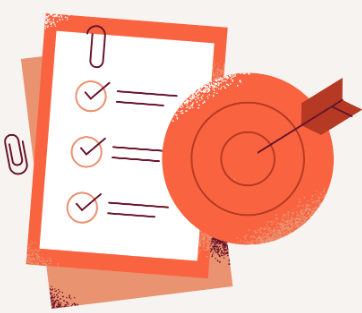 Cost of living hub

LUU online saving information

LUU online budgeting information

Read our Link to Leeds blogs on managing your finances in Leeds
LUU Help & Support
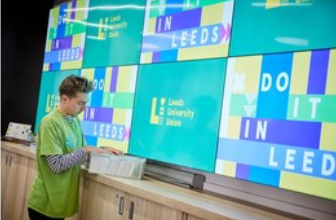 Leeds University Union Help & Support Advisers can help with:
Wellbeing and your mental health
Budgeting and your finances
Exam support, appeal procedures and studying in Leeds
Living in Leeds,
private-sector accommodation 
and staying safe
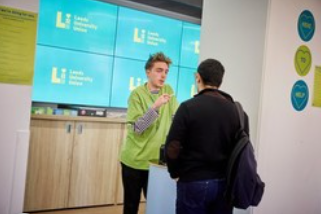 Student life
Meet in person       Foyer of the Students' Union building 
Email 		    advice@luu.leeds.ac.uk  
Phone		    +44 (0)113 3801 400
LUU Help & Support
Student Information Service (SIS)
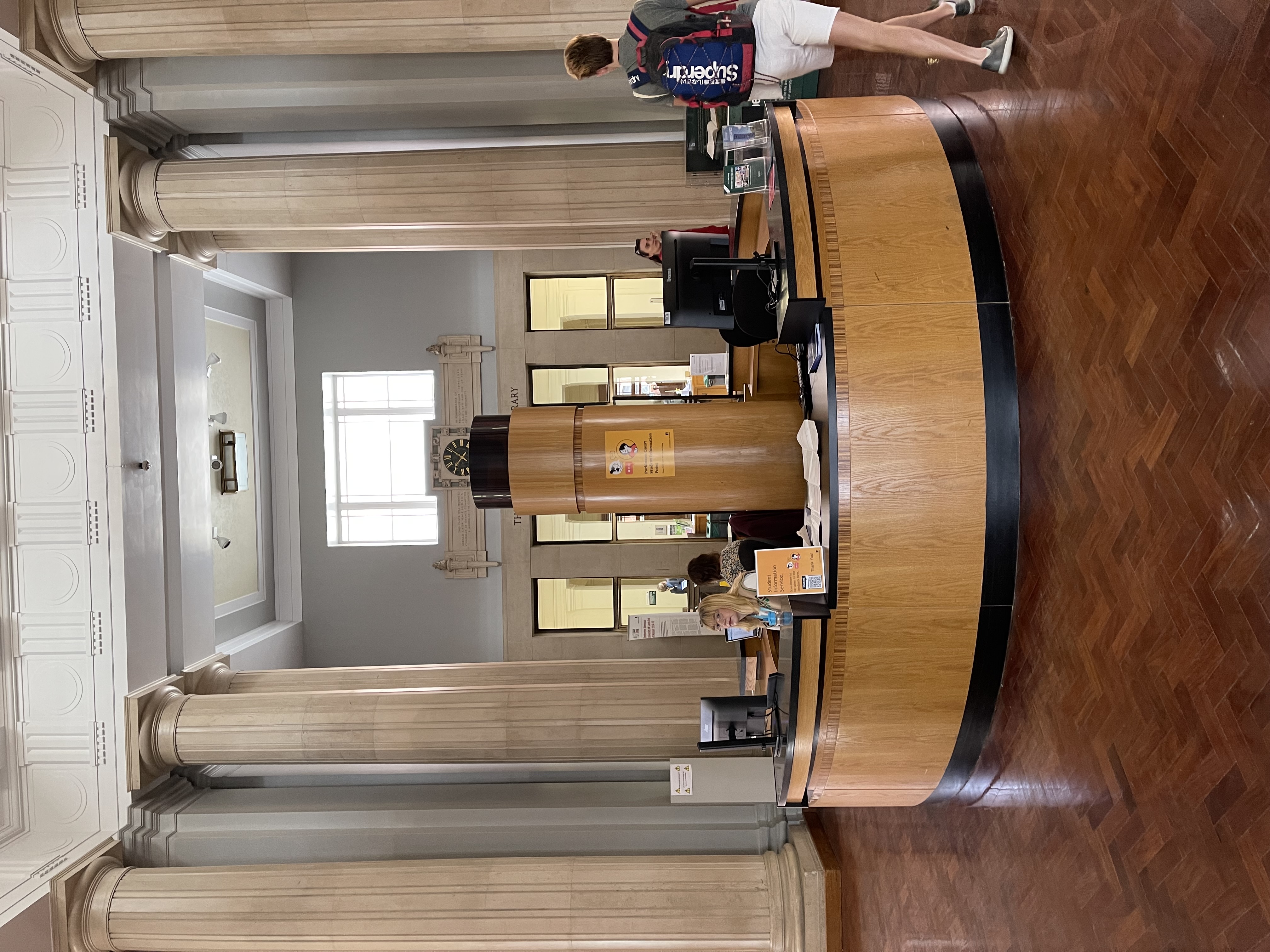 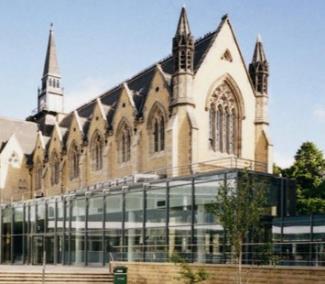 Get help with questions relating to registration, identity checks, and a range of other matters around university life, your studies and more throughout your studies.
Available Monday to Friday 9am – 5pmin person at our Student Information Points on campus.
Email: studentinfo@leeds.ac.uk
Phone: 0800 9150402 (Inside the UK)  +44 (0)113 3437000 (Outside the UK)
Maurice Keyworth
Parkinson Building
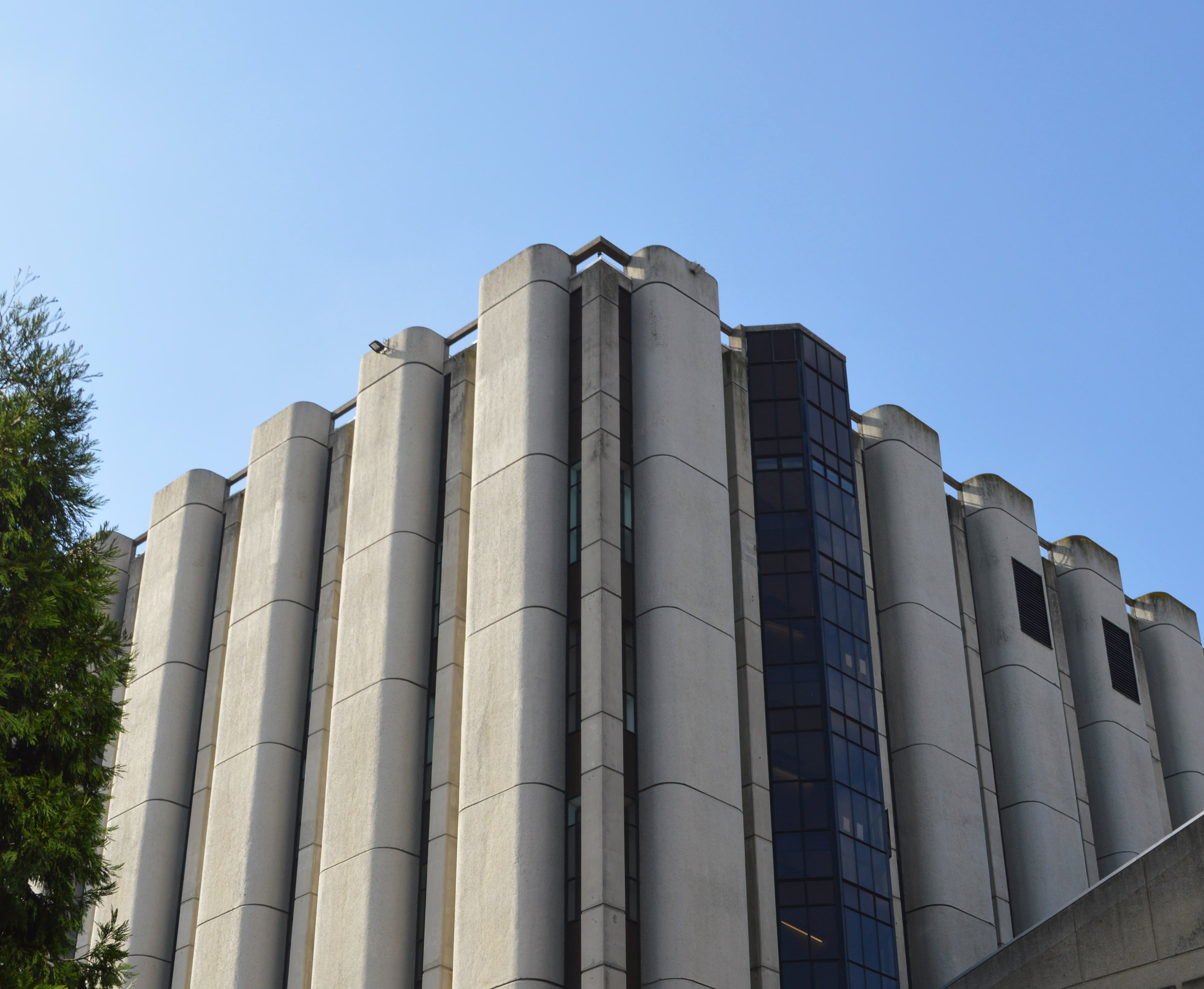 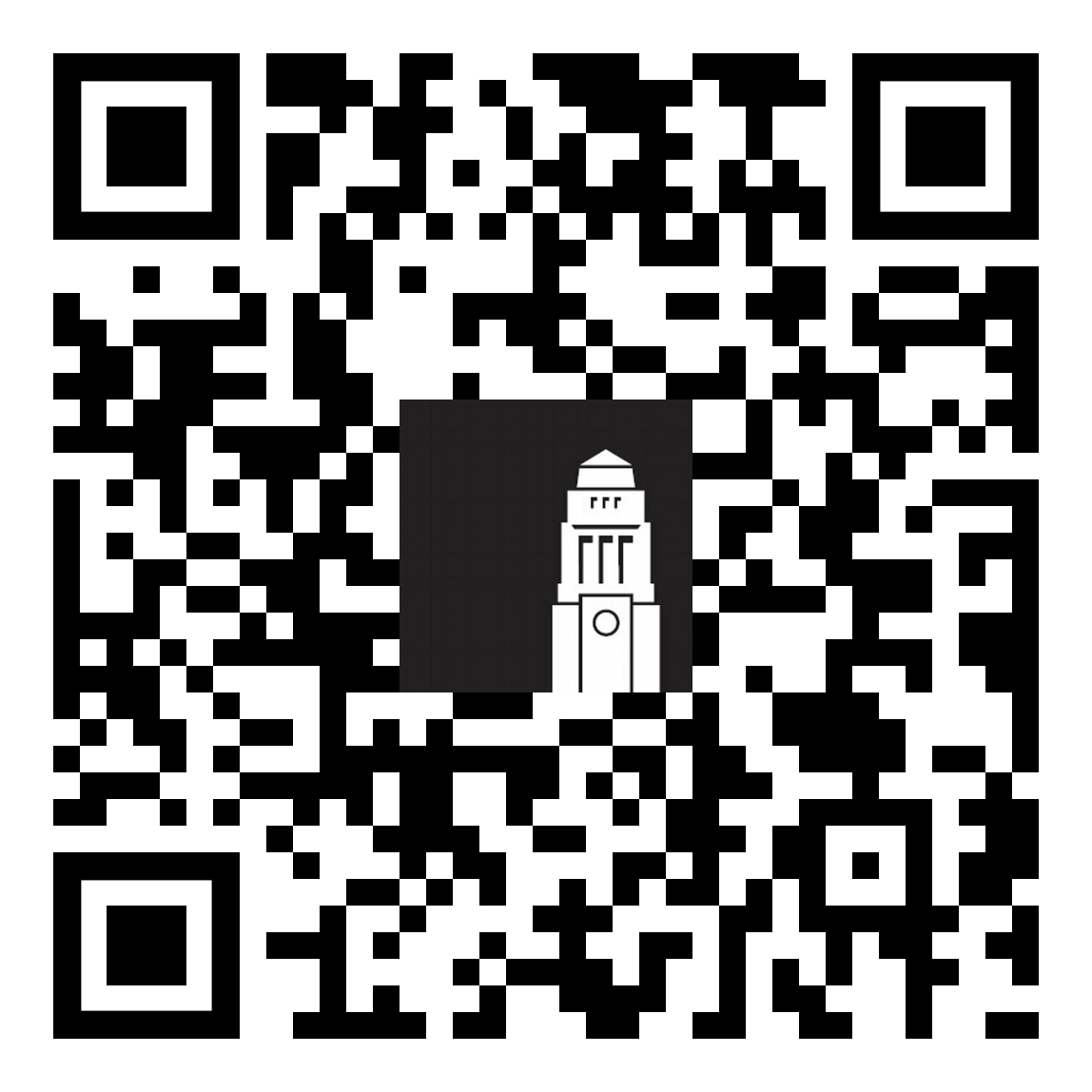 Worsley Building
Student Information Service
Thank you!
Any questions?
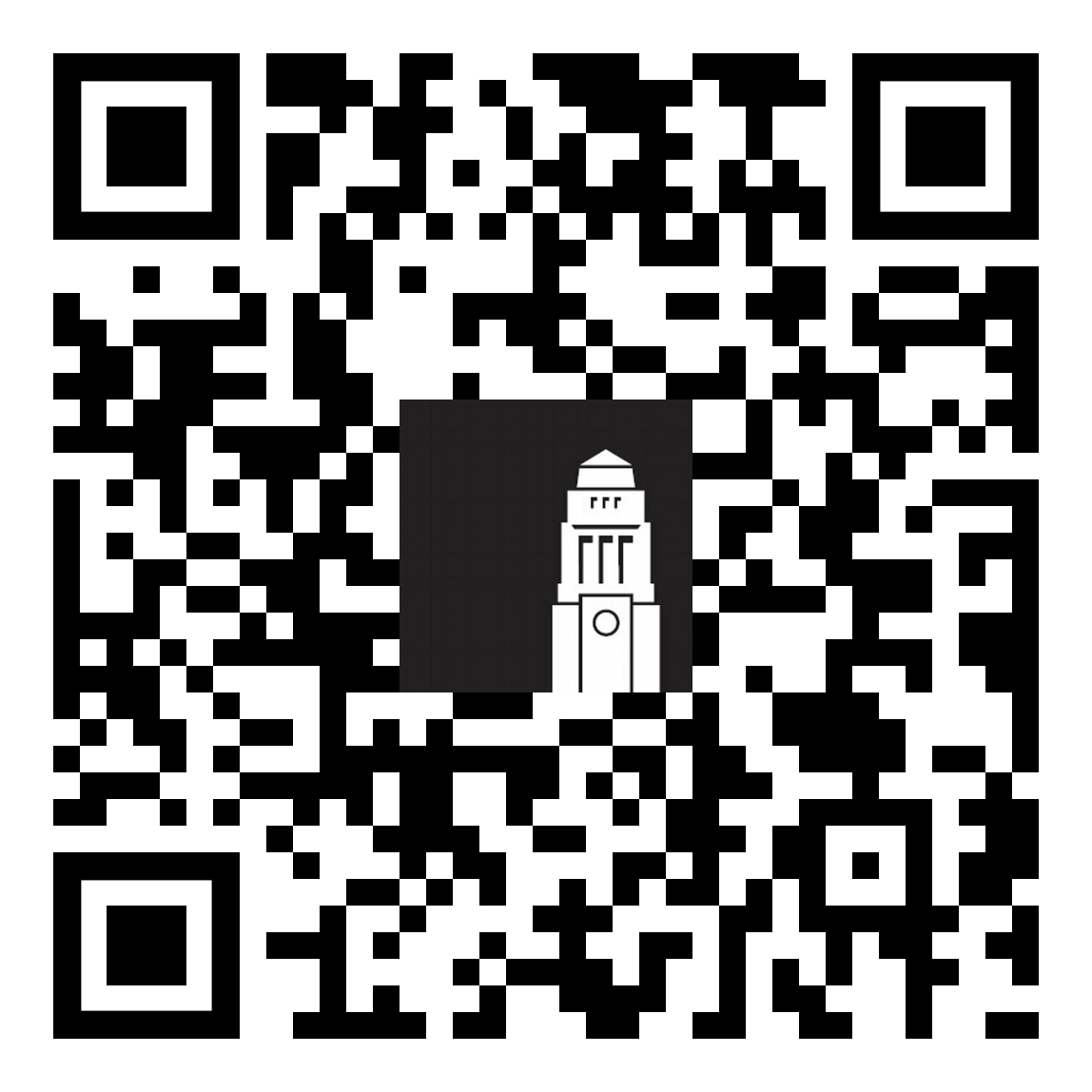 International Orientation programme
Upcoming talks, sessions and events
Orientation resources and links from today's session

Feedback form
Contact the Student Information Service
Student Information Service